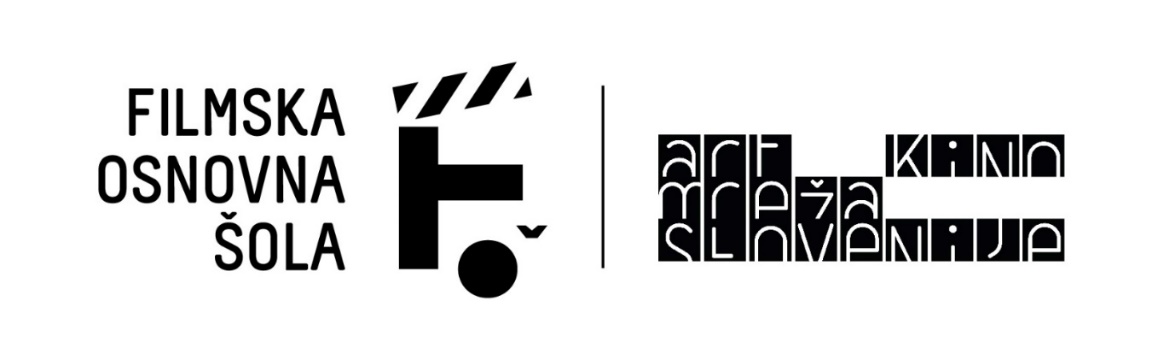 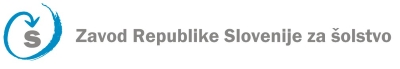 Učitelji učiteljem: izbirni predmet FVZ

Karlina Strehar (OŠ Venclja Perka Domžale): Kako sem pripravila letni delovni načrt?
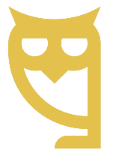 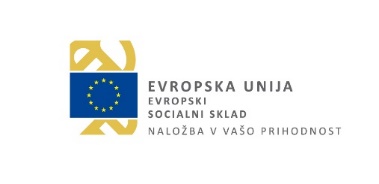 29. 6. 2020, Ljubljana
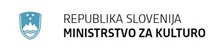 Naložbo sofinancirata Evropska unija iz Evropskega socialnega sklada in Republika Slovenija.
2
FVZ – letni delovni načrt
Časovni razpored vsebine s cilji
Izhodišča:
UN za filmsko vzgojo kot IP za program OŠ
Učenčeve razvojne psihofizične sposobnosti: kognitivne, motorične, afektivne
Kompetence za 21. stoletje: sodelovanje, ustvarjalnost, IKT, kritičnost, odgovornost
7/10/2020
mag. Karlina Strehar
Umestitev modulov
3
7/10/2020
mag. Karlina Strehar
4
Število ur po vsebinah
7/10/2020
mag. Karlina Strehar
Kaj se obnese?
5
Pester nabor oblik in metod dela:
Delovni listi, delo v parih ob računalniku, ogled kratkega filma, samostojno raziskovanje, poročanje
Seminarske naloge (raziskave, teoretične), delo v parih ali trojkah, predstavitev
Debata, ZA in PROTI 
Intervju - gost
Diskusija 
Viharjenje možganov 
Spreminjanje zgodbe
Individualno – samostojen razmislek o sporočilnosti filma, občutenja … 
Izbira vsebin, ki 
so blizu učencem
So družbeno, kulturno aktualni dogodki
7/10/2020
mag. Karlina Strehar
Participacija učencev:
1. ura: pogovor o njihovih pričakovanjih, zakaj so izbrali IP
Redna evalvacija (kaj mi je dala ta ura, obisk, seminar, raziskava, kaj sem si zapomnil, kaj bom nesel s seboj…)
Film po njihovi izbiri – 1
Konec leta evalvacija
Čim več dela opravimo v šoli – tudi seminarske naloge
Sodelovanje z zunanjimi institucijami:
Muzej 
Lokalni kino oz. kulturni dom
Filmski festival 
Delo v večurnih sklopih, projektno
Ustvarjanje: temeljita priprava v šoli, snemanje v soboto
Pokaži, kaj si se naučil
Predstavitev filmov, drugih uspešnih projektov, seminarskih nalog ….. staršem, učiteljem, sošolcem
Medpredmetno povezovanje
Dan dejavnosti
Tabori
SUŠ, OP
6
7/10/2020
mag. Karlina Strehar
7
Problemi?
Opremljenost v šoli
Programska oprema
Raba osebnih telefonov
Neresna obravnava predmeta
2. modul: Pogovor s filmskim kritikom ali publicistom (v okviru možnosti)
Nekompetentnost – izobraževanje
7/10/2020
mag. Karlina Strehar